Посвящение в пятиклассники

Юбилей Екатеринбурга. 
Растем вместе с городом
5 «Г» класс МАОУ СОШ № 67
Глава 1 Прошлое…
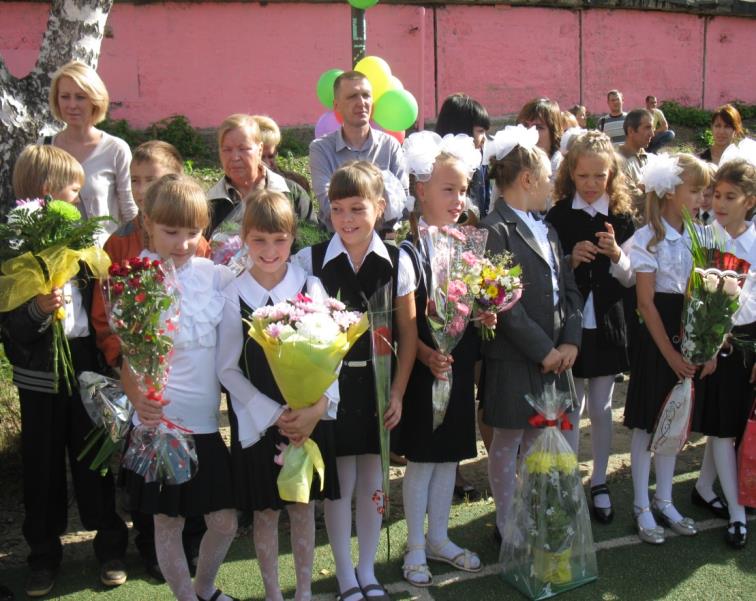 2009
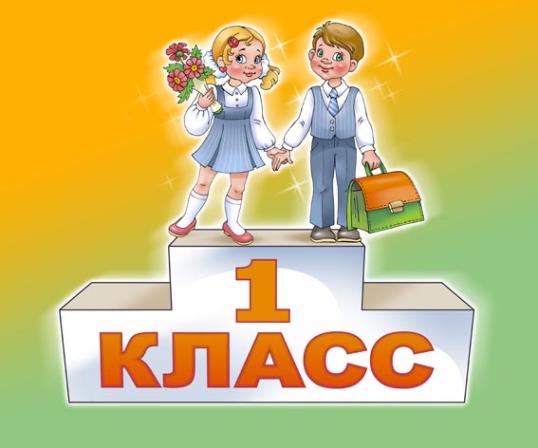 МОУ СОШ № 67         	                  75 лет 
                        –
                    2009
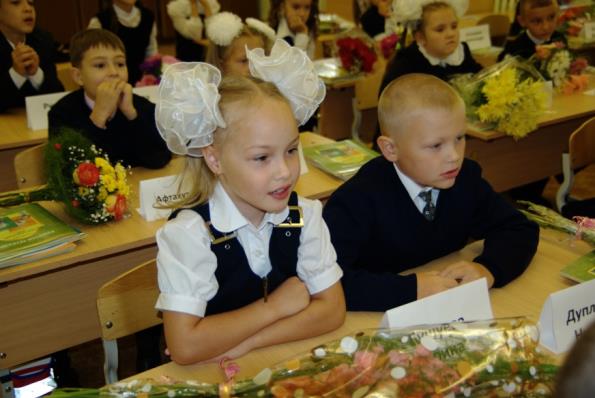 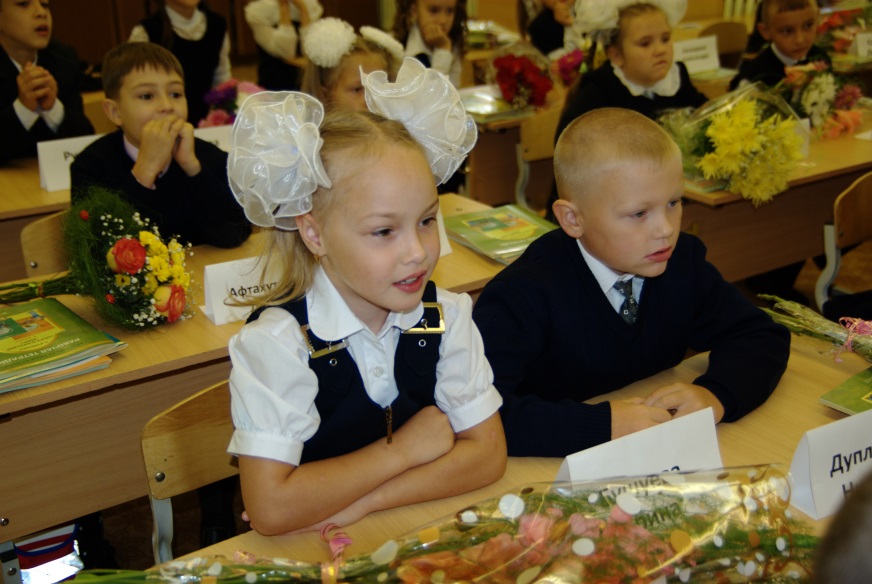 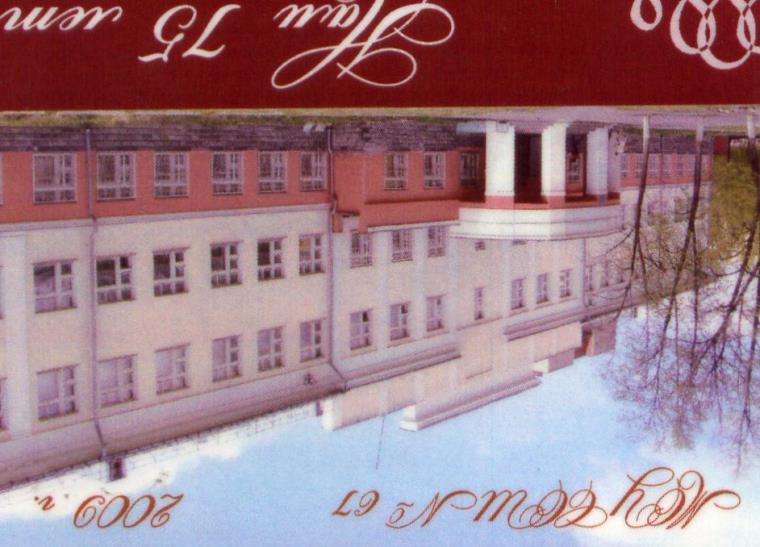 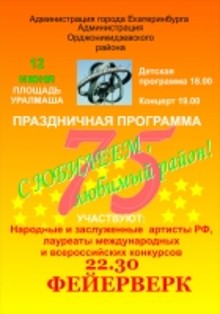 2010 - 75 лет
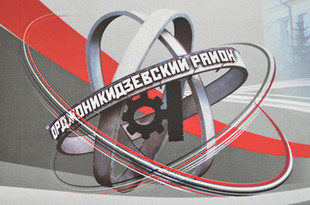 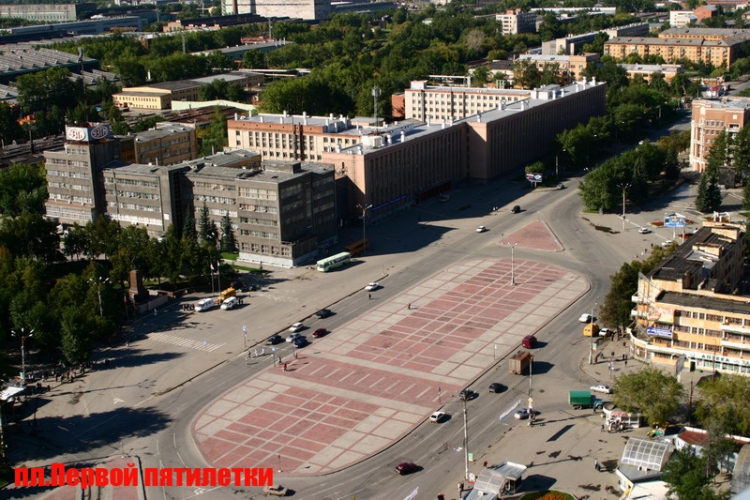 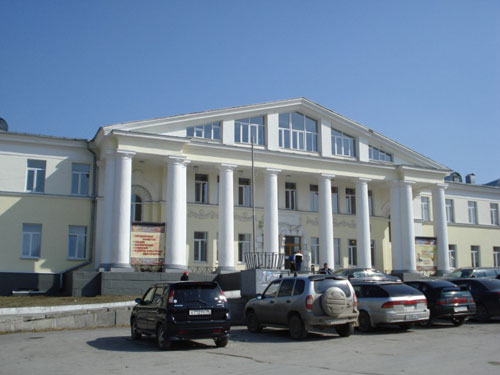 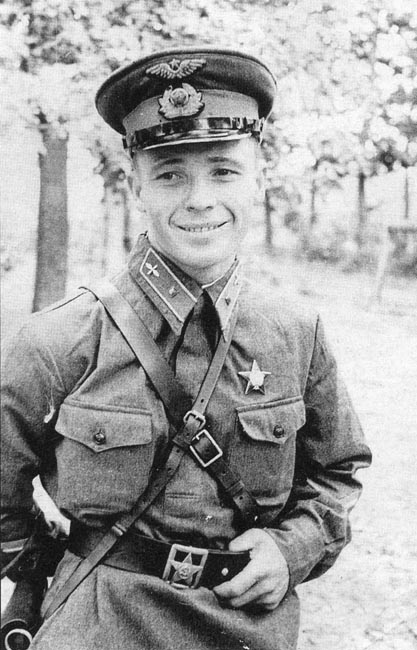 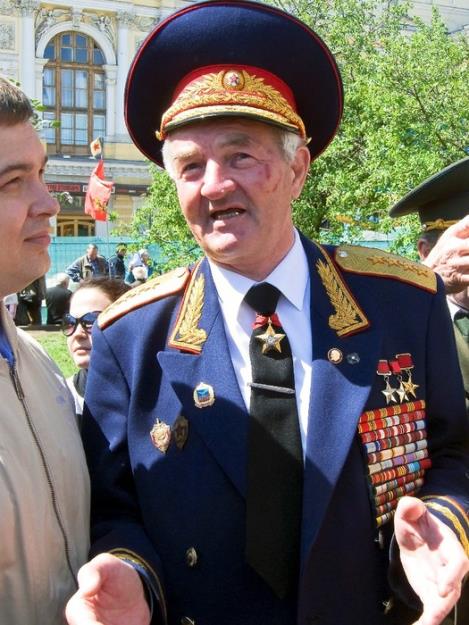 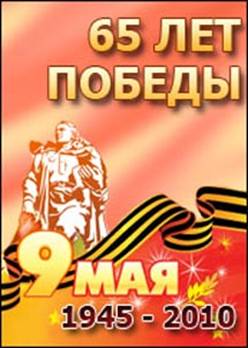 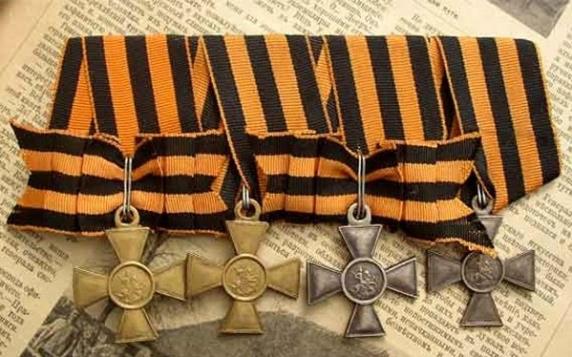 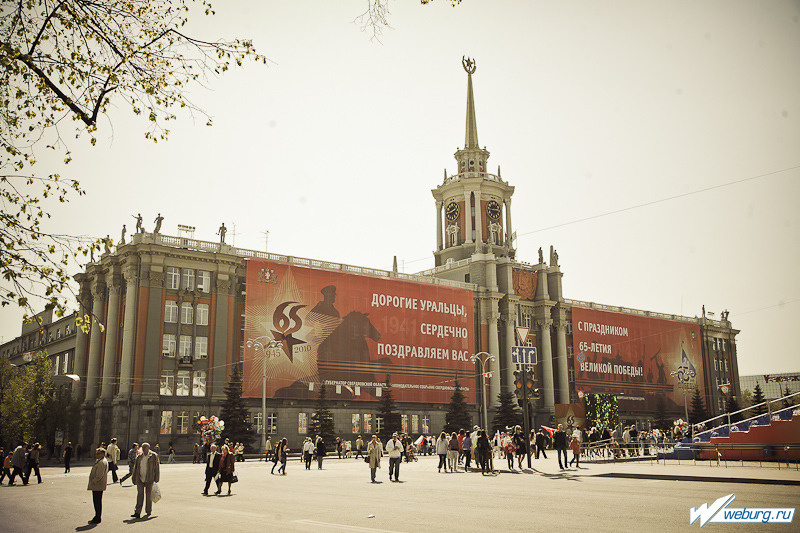 Площадь 1905 года 
  9 Мая - 2010
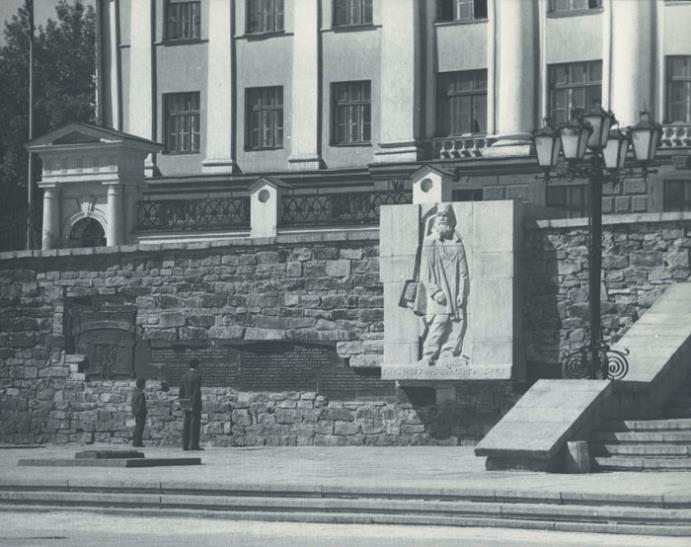 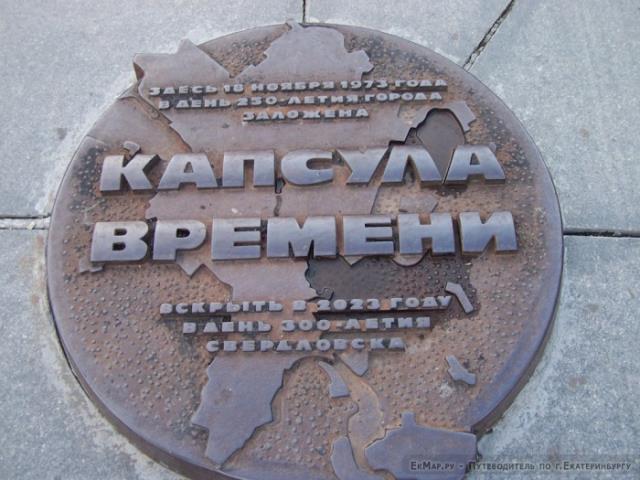 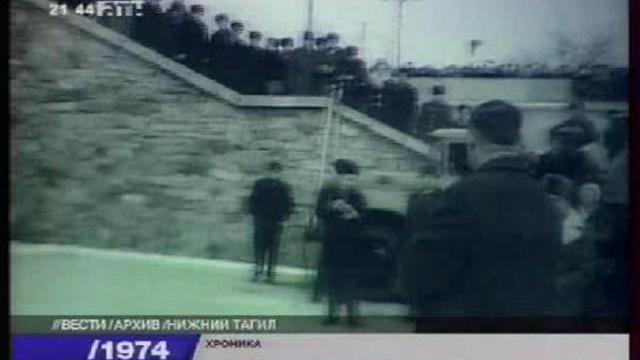 Заложение 
Капсулы
 времени 
   -   1973  -
Глава 2 Настоящее…
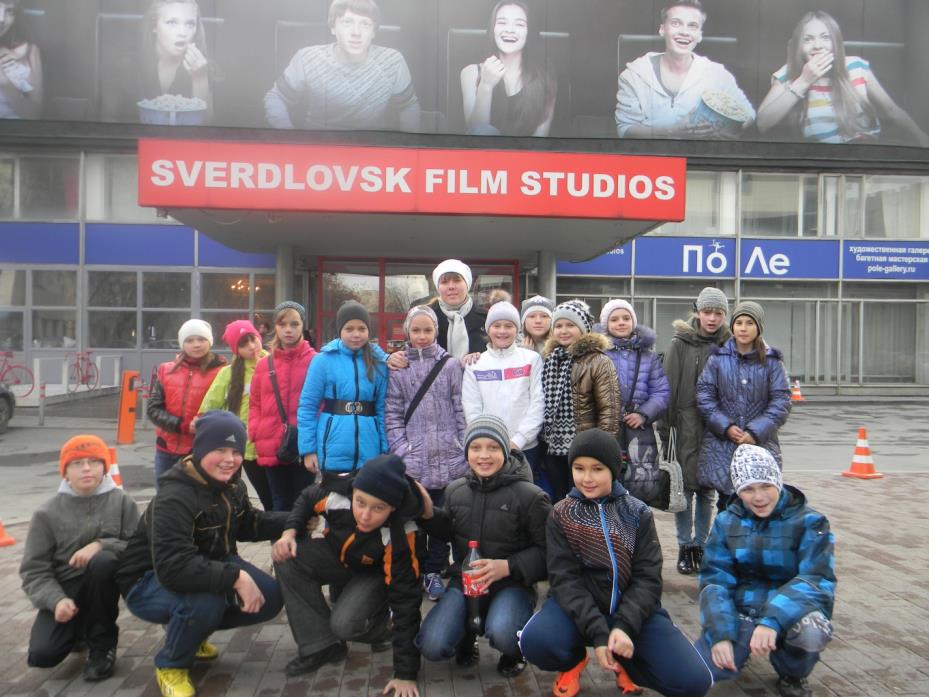 2013
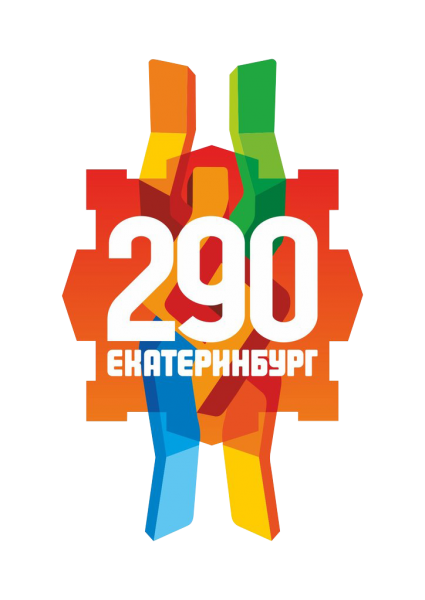 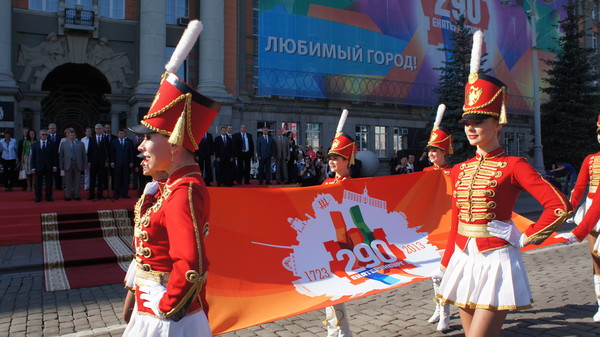 Глава 3 Будущее…
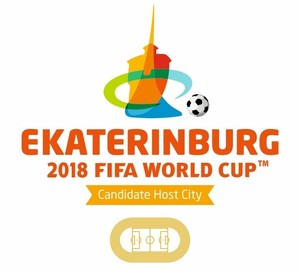 Чемпионат
     мира
по футболу
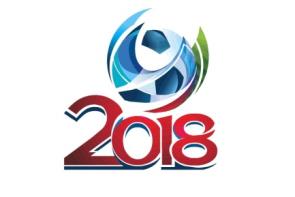 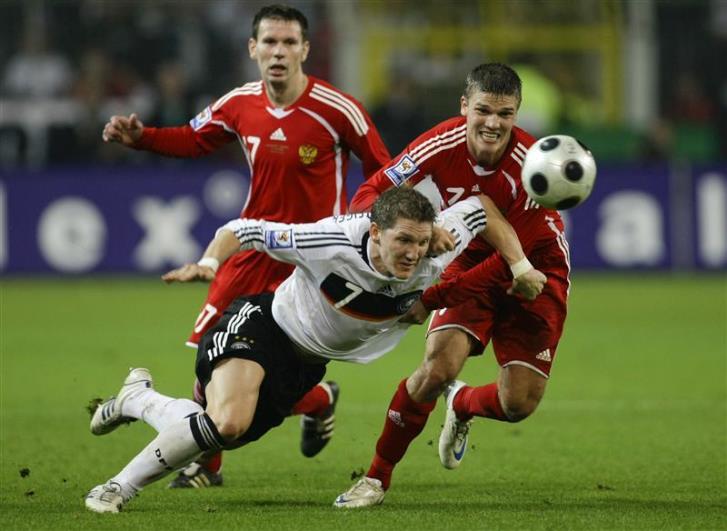 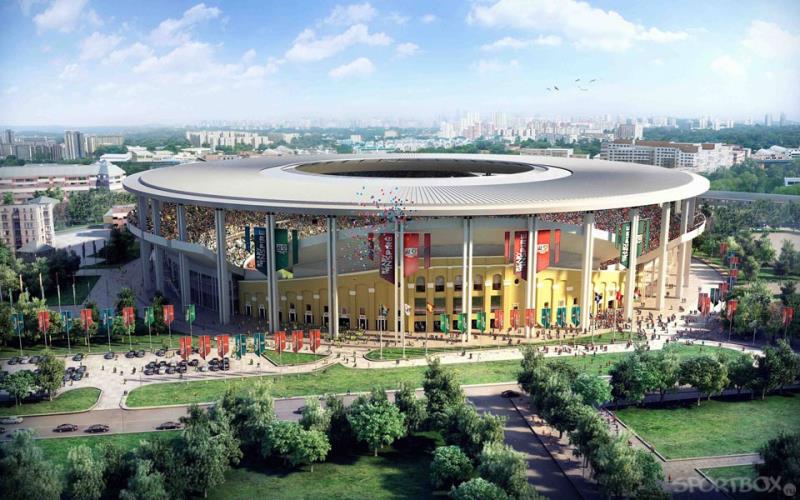 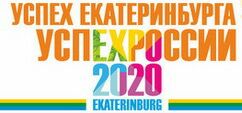 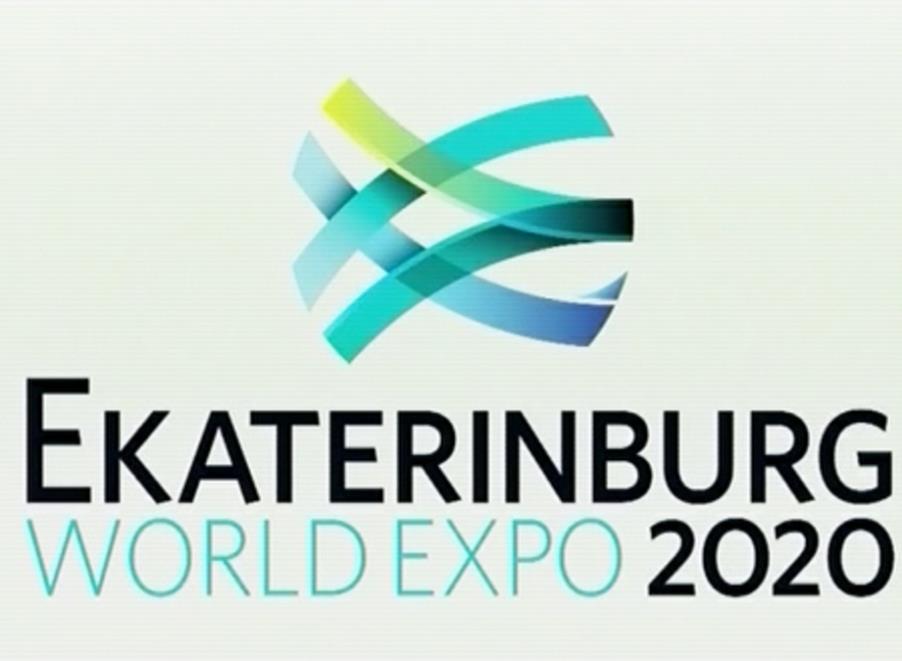 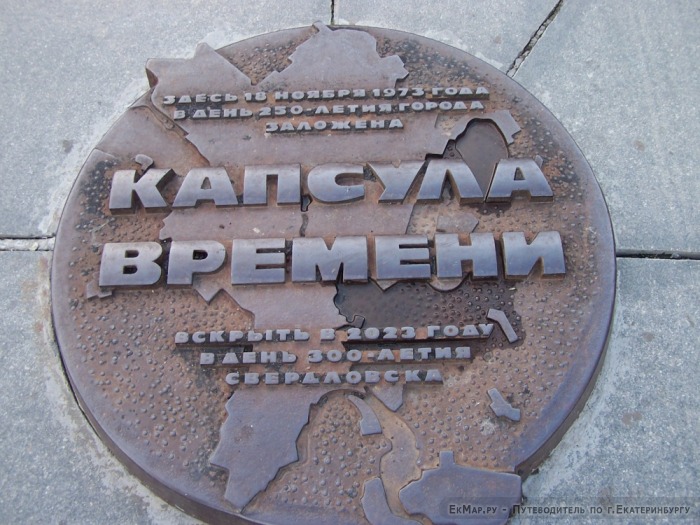 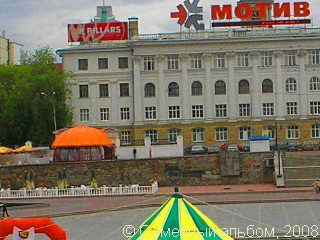 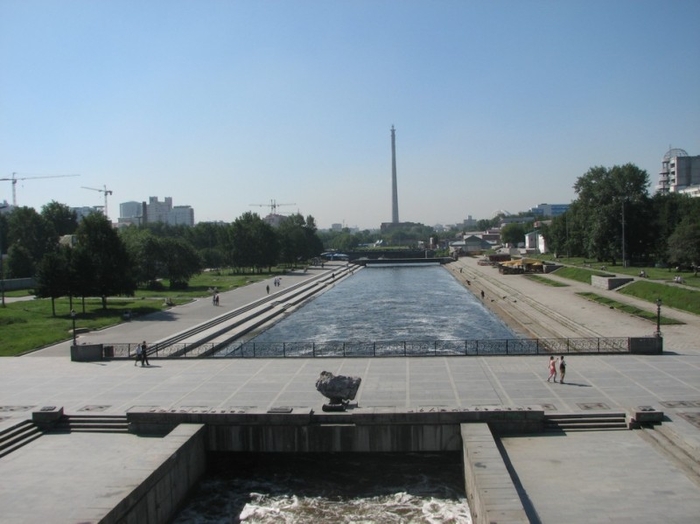 Вскрытие 
капсулы времени
   - 2023 -
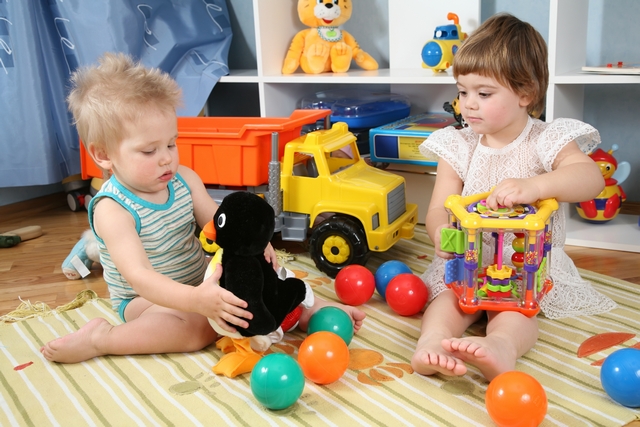 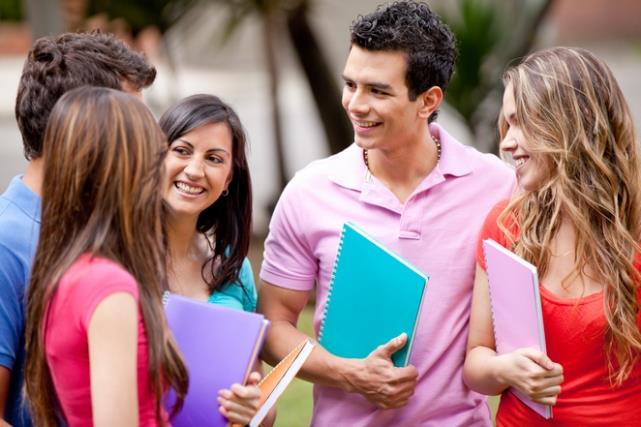 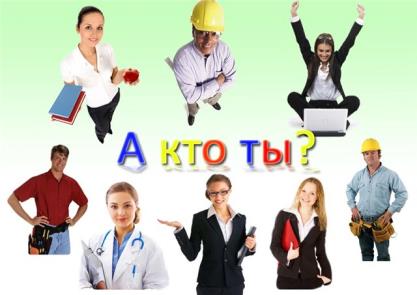 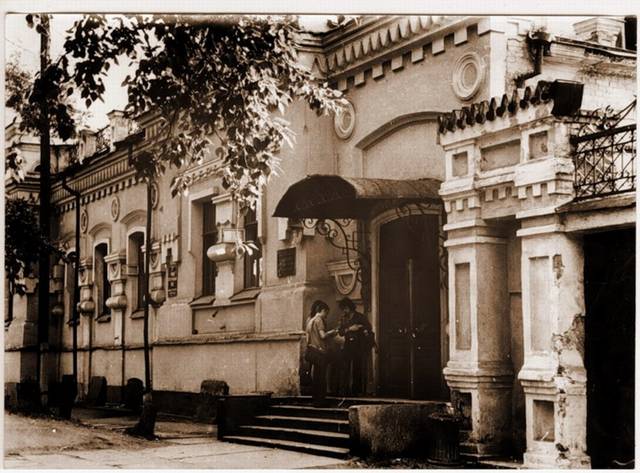 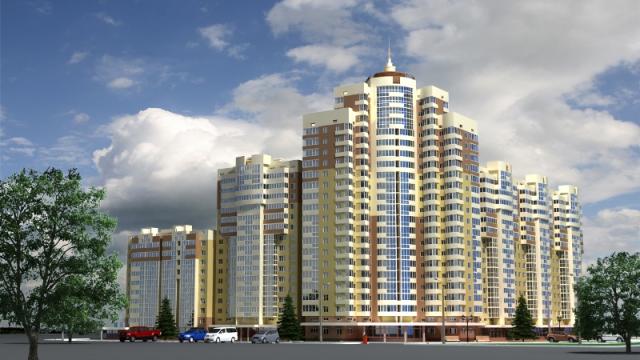 Мы выросли!